Doa Penjagaan Misi
Allah Bapa, kami memuji Engkau atas tangan kanan-Mu yang telah memelihara misionari Chieng untuk pelayanannya selama empat tahun di Thailand. Dia mendapat Ijazah sarjana di sebuah universiti di Thailand, lulus dengan pujian, kemuliaan bagi Tuhan. Selama tugasnya baru-baru ini balik di Sarawak, dia telah
1/3
Doa Penjagaan Misi
pergi ke banyak gereja untuk memperkenalkan keadaan ladang misi. Ramai jemaat dapat memahami pekerjaan Injil di Thailand, Haleluya. Pada tengah September ini, Chieng akan kembali ke Thailand untuk meneruskan pelayanannya selama empat tahun lagi. Kami berdoa agar Tuhan menyediakan
2/3
Doa Penjagaan Misi
tempat baginya untuk melayani sebagai guru di sebuah sekolah di Thailand, dan dia akan mendapat visa kerja di sana. Kami juga mohon Bapa menyediakan rakan sekerja yang baik baginya untuk saling menyokong dalam usaha penginjilan dan pemuridan. Dalam nama Tuhan Yesus Kristus, Amin.
3/3
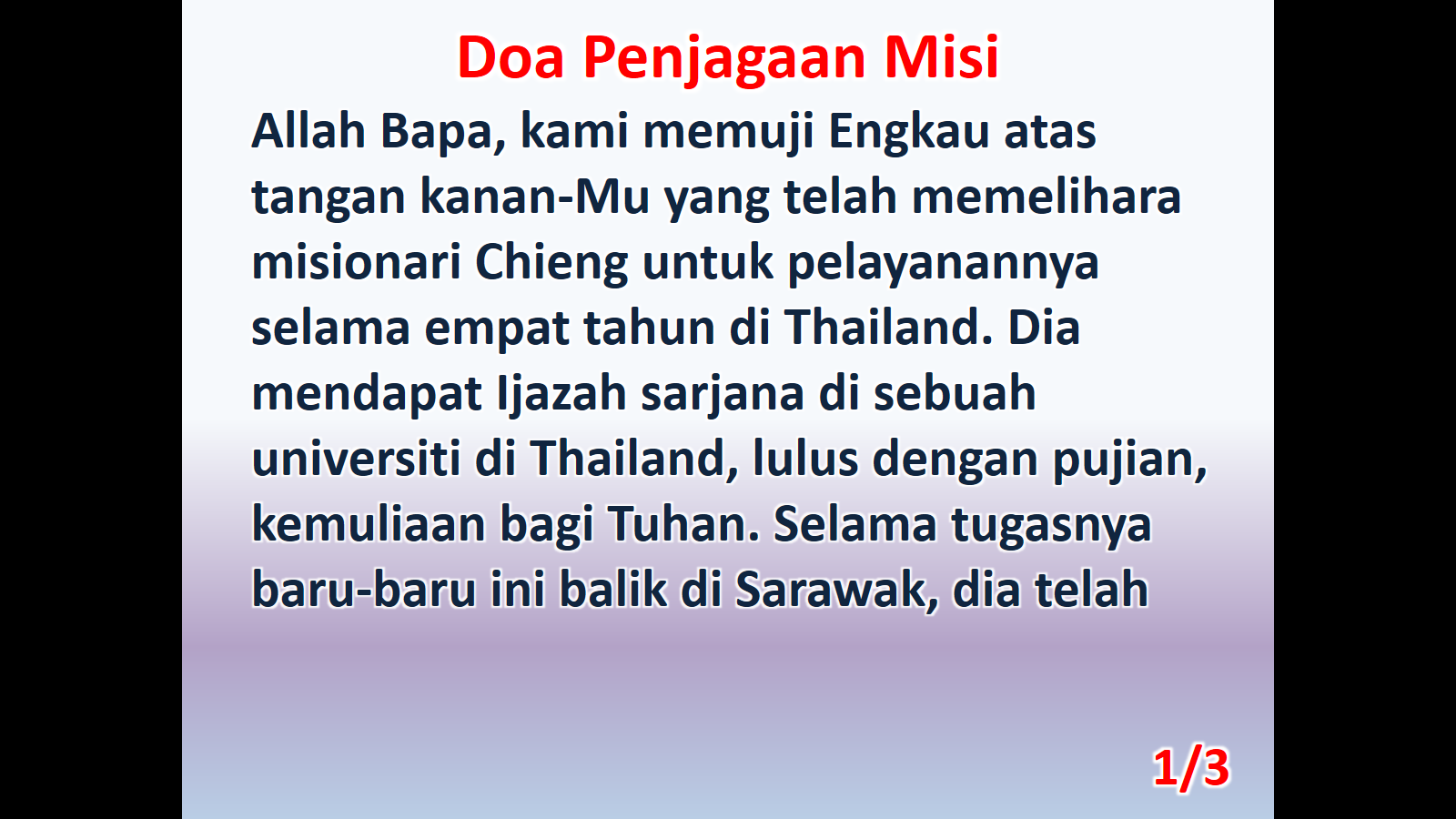 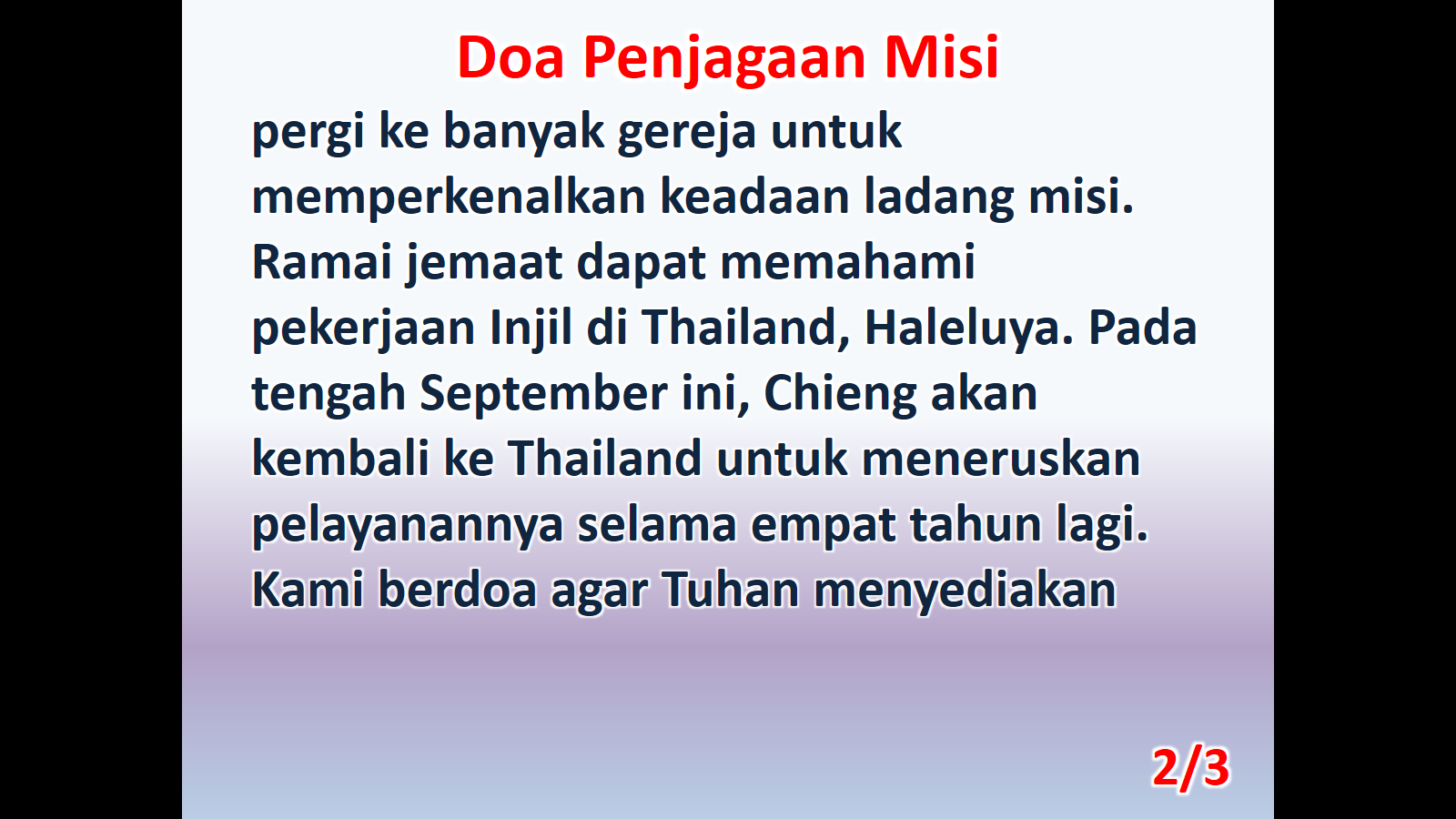 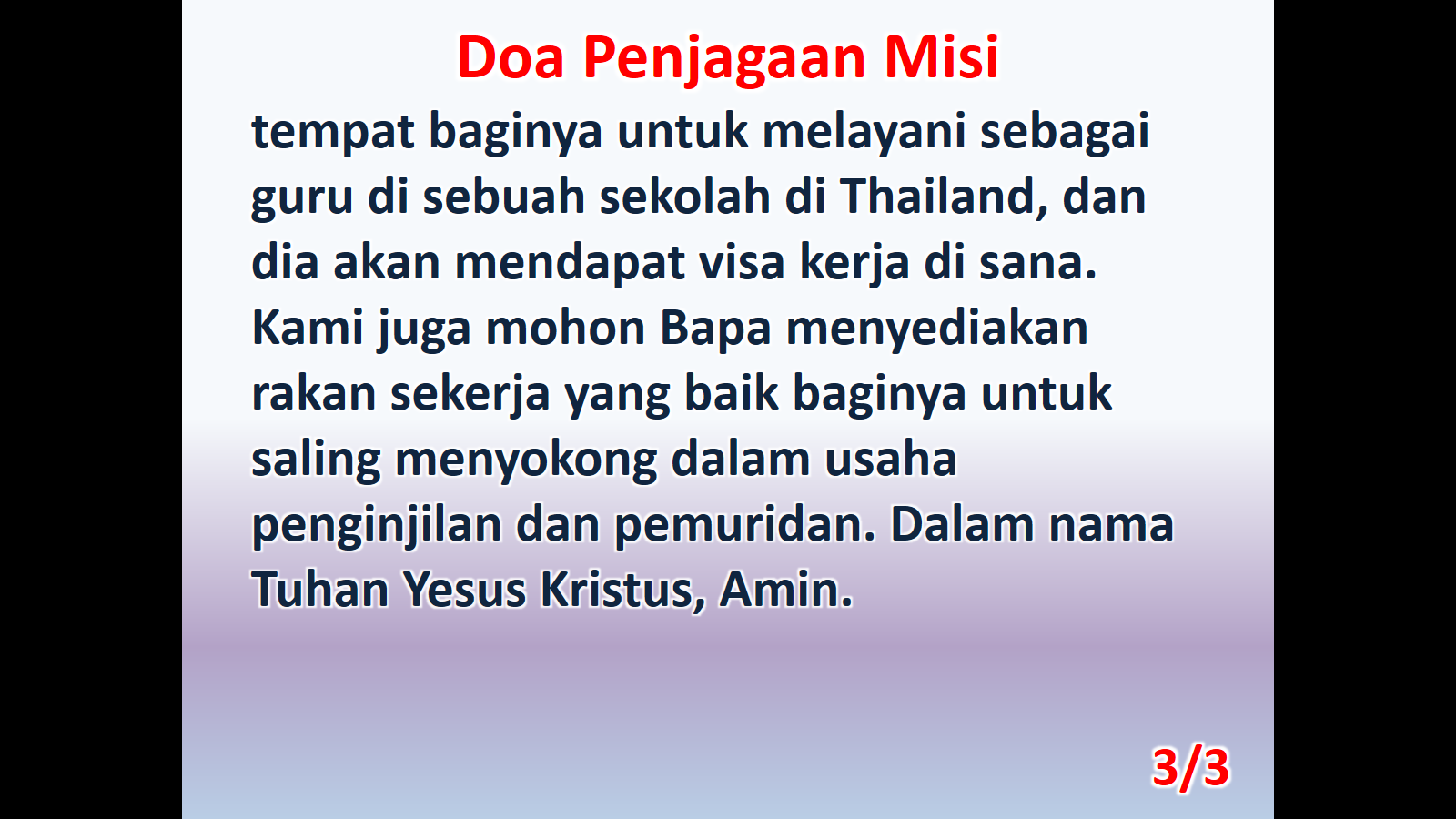